ЕКОНОМІКА ТА УПРАВЛІННЯ МІЖНАРОДНИМ БІЗНЕСОМ
2024-2025 н.р.
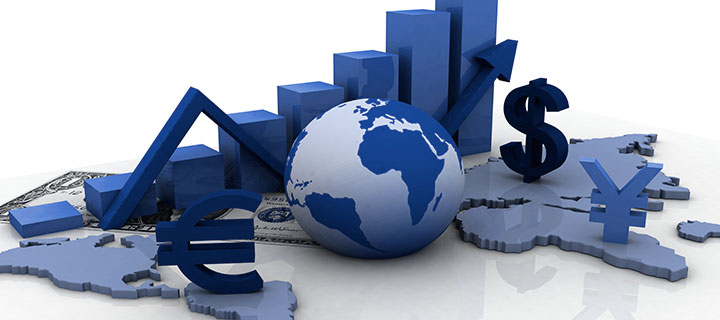 МЕЛІТОПОЛЬСКИЙ ДЕРЖАВНИЙ ПЕДАГОГІЧНИЙ УНІВЕРСИТЕТ ІМЕНІ БОГДАНА ХМЕЛЬНИЦЬКОГО
ФАКУЛЬТЕТ ІНФОРМАТИКИ, МАТЕМАТИКИ ТА ЕКОНОМІКИ КАФЕДРА ЕКОНОМІКИ ТА ГОТЕЛЬНО-РЕСТОРАННОГО БІЗНЕСУ
АНОТАЦІЯ
Програму освітнього компоненту «Економіка та управління міжнародним бізнесом» складено відповідно до освітньої програми «Керівництво персоналом та економіки праці», «Економіка та адміністрування в охороні здоров’я».
Освітня компонента належить до циклу вибіркових ОК.
Контроль за видами  діяльності  здобувачів  здійснюється  шляхом  поточного  оцінювання  знань, періодичним контролем за тестами після засвоєння ними окремо другого модуля.
За результатами суми балів, набраних за двома модуля, періодичні контрольні точки , виставляється підсумкова
оцінка за національною, 100-бальною шкалами і ECTS.
Предметом вивчення ОК є закономірності функціонування і розвитку підприємств в ринкових умовах.

МЕТА ТА ЗАВДАННЯ ОСВІТНЬОГО КОМПОНЕНТА
Метою вивчення ОК є освоєння теоретичних та науково-методичних знань, набуття умінь і навичок, які базуються на попередніх знаннях і вміннях з гуманітарних і економічних дисциплін та подальше формування у студентів системи практичних навичок з ефективного управління міжнародним бізнесом у сучасних умовах Євроінтеграції.
Завданнями  вивчення  ОК  є  комплексна  методологія  і  заснований  на  ній  інструментарій,  спрямований  на
модернізацію організаційної й інформаційної структури підприємства.

ПЕРЕЛІК	КОМПЕТЕНТНОСТЕЙ,	ЯКІ	НАБУВАЮТЬСЯ	ПІД	ЧАС	ОПАНУВАННЯ	ОСВІТНІМ КОМПОНЕНТОМ
4. РЕЗУЛЬТАТИ НАВЧАННЯ
РН2.Розробляти, обґрунтовувати і приймати ефективні рішення з питань розвитку соціально-економічних систем та управління суб’єктами економічної діяльності.
РН3.Вільно спілкуватися з професійних та наукових питань державною та іноземною мовами усно і письмово.
РН4.Розробляти соціально-економічні проєкти та систему комплексних дій щодо їх реалізації з урахуванням їх цілей, очікуваних соціально-економічних наслідків, ризиків, законодавчих, ресурсних та інших обмежень.
РН6.Оцінювати результати власної роботи, демонструвати лідерські навички та уміння управляти персоналом і
працювати в команді.
РН7.Обирати ефективні методи управління економічною діяльністю, обґрунтовувати пропоновані рішення на основі релевантних даних та наукових і прикладних досліджень.
РН8.Збирати, обробляти та аналізувати статистичні дані, науково-аналітичні матеріали, необхідні для вирішення
комплексних економічних завдань.
РН9.Приймати ефективні рішення за невизначених умов і вимог, що потребують застосування нових підходів, методів та інструментарію соціально-економічних досліджень.
РН10.Застосовувати сучасні інформаційні технології та спеціалізоване програмне забезпечення у соціально-економічних
дослідженнях та в управлінні соціально- економічними системами.
РН11.Визначати та критично оцінювати стан та тенденції соціально-економічного розвитку, формувати та аналізувати моделі економічних систем та процесів.
РН12.Обґрунтовувати управлінські рішення щодо ефективного розвитку суб’єктів господарювання, враховуючи цілі,
ресурси, обмеження та ризики.
РН13.Оцінювати можливі ризики, соціально-економічні наслідки управлінських рішень. РН14.Розробляти сценарії і стратегії розвитку соціально-економічних систем.

5. ОБСЯГ КУРСУ
6. ПОЛІТИКИ КУРСУ
Жодні форми порушення академічної доброчесності.
Студент зобов’язаний відпрацювати всі пропущені лабораторні, практичні або семінарські заняття протягом двох тижнів.
Невідпрацьовані  заняття  (невиконання  навчального  плану)  є  підставою  для  недопущення  студента  до підсумкового контролю («Положення про бально-накопичувальну систему оцінювання результатів навчання здобувачів вищої освіти у Мелітопольському державному педагогічному університеті імені Богдана Хмельницького»).
Студент, який навчається стабільно на «відмінні» оцінки і саме такі оцінки має за періодичні контролі, накопичує впродовж вивчення навчального курсу 90 і більше балів, має право не складати екзамен з даної дисципліни («Положення  про  бально-накопичувальну  систему  оцінювання  результатів  навчання  здобувачів  вищої  освіти  у Мелітопольському державному педагогічному університеті імені Богдана Хмельницького»).
7. СТРУКТУРА КУРСУ
7.1 СТРУКТУРА КУРСУ (ЗАГАЛЬНА)
7.2 СХЕМА КУРСУ (ЛЕКЦІЙНИЙ БЛОК)
7.3 СХЕМА КУРСУ ( ПРАКТИЧНІ ЗАНЯТТЯ )
7.4 СХЕМА КУРСУ (ТЕМИ ДЛЯ САМОСТІЙНОГО ОПРАЦЮВАННЯ)
МЕТОДИ ТА ФОРМИ КОНТРОЛЮ
Метод усного контролю. Усний контроль здійснюється шляхом індивідуального і фронтального опитування. При індивідуальному опитуванні учитель ставить перед учнем декілька запитань, при фронтальному — серію логічно пов'язаних між собою питань перед усім класом. Правильність відповідей визначається учителем, коментується. За підсумками контролю виставляються оцінки.
Метод письмового контролю. Здійснюється за допомогою контрольних робіт, творів, переказів, диктантів, письмових заліків і под., які можуть бути короткочасними (15-20 хв.) і протягом усього уроку. Письмовий контроль відрізняється також глибиною діагностики (поверховий зріз чи ґрунтовний аналіз).
Метод тестового контролю. Може бути безмашинним і машинним. В основі такого контролю лежать тести – спеціальні завдання, виконання (чи невиконання) яких свідчить про наявність (або відсутність) у школярів певних знань, умінь.
Метод самоконтролю. Передбачає формування в учнів уміння самостійно контролювати ступінь засвоєння навчального матеріалу, знаходити допущені помилки, неточності, визначати способи ліквідації виявлених прогалин.

Критерії оцінювання
Критерії оцінювання діяльності студентів на практичних (лабораторних, семінарських) заняттях, за модуль здійснюється відповідно до положення №34/01-05 від 28.10.2019 р. «Про бально-накопичувальну систему оцінювання результатів навчання здобувачами вищої освіти у Мелітопольському	державному	педагогічному	університеті	імені	Богдана	Хмельницького» https://drive.google.com/file/d/1BDRNtAJupqmHkldtICJTkvL-LNTIjWRX/view
Шкала оцінювання: національна та ECTS
СИСТЕМА ОЦІНЮВАННЯ ТА ВИМОГИ
10. РЕКОМЕНДОВАНА ЛІТЕРАТУРА
Основна
Амеліна І.В., Попова Т.Л., Владимиров С.В. Міжнародні економічні відносини: підручник/ І.В. Амеліна, Т.Л. Попова, С.В. Владимиров. Вид-во: Центр навчальної літератури, 2019. 256 с.
Іващенко М. В. Міжнародний бізнес: навчально-методичний посібник для студентів першого (бакалаврського) рівня вищої освіти галузі знань 05 «Соціальні та поведінкові науки» спеціальності 051 «Економіка» спеціалізації «Бізнес-економіка». Харків: Нац. юрид. ун-т ім. Ярослава Мудрого, 2020. 131 с.
Лебедєва О., Белоцерковець В., Завгородня О. Міжнародна економіка / О. Лебедєва, В. Белоцерковець, О. Завгородня.  Вид-во:
Центр навчальної літератури, 2019. 416 с.
Міжнародний бізнес: навчальний посібник / С.В. Тарасенко, Ю. М. Петрушенко. Суми : Сумський державний університет, 2021.
222 с
Міжнародний бізнес: навч. посібник. / під заг. ред. Т.В. Орєхової. Вінниця: ДонНУ імені Василя Стуса, 2017. 425 c.
Ткаліч Т. І. Міжнародна економіка: світова економіка та міжнародні економічні відносини : навчально-методичний посібник для студ. ВНЗ: галузь знань: 05 «Cоціальні та поведінкові науки», напрям підготовки: 056 «Міжнародні економічні відносини» та 051
«Управління персоналом та економіка праці» / Т.І. Ткаліч; Миколаївський нац. ун-т імені В. О. Сухомлинського, Миколаївський міжрегіональний ін-т розвитку людини. Миколаїв : Румянцева Г. В., 2018. 474 c
Управління міжнародним бізнесом: навч. посіб.; МОН України, Уманський держ. пед. ун-т імені Павла Тичини; уклад.: О.Л. Богашко, О. П. Кірдан, С. М. Подзігун. – Умань : Візаві, 2021. 200 с.
Допоміжна
Зінчук Т., Горбачова І., Ковальчук О., Куцмус Н., Усюк Т., Пивовар П., Данкевич В., Прокопчук О. Міжнародні економічні відносини та зовнішньоекономічна діяльність/ Т. Зінчук, І. Горбачова, О. Ковальчук, Н. Куцмус, Т. Усюк, П. Пивовар, В. Данкевич, О. Прокопчук Вид-во: Центр навчальної літератури, 2019. 512 с.
Кулішов В.В. Глобальна економіка. Навч. посібник. Рекомендовано МОН України. 2021. 208с.
Міжнародна торгівля : підручник: рек. МОН України як навч. посібник для студ. ВНЗ / Ю. Г. Козак, Т. Спорек, Е. Молендовські [та ін.] ; за ред. Ю. Г. Козака, Т. Спорека, Е. Молендовського ; МОН України, Одеський нац. економічний ун-т, Економічний ун-т у Катовіцах,
Економічний ун-т у Кракові. Вид. 5-те, переробл. та допов. Катовіце ; Краков ; Київ : Центр учбової літератури, 2018. 272 с.
Міжнародний бізнес : підручник. / за ред. Проф. В. А. Вергуна. К. : ВАДЕКС, 2014. 810 с.
Управління міжнародним бізнесом: конспект лекцій для студентів економічного спрямування, аспірантів, викладачів / Н. Г. Ушакова, К. Ю. Величко, О. І. Печенка. Харків: Видавництво «Форт», 2016. 126 с.
10. Інформаційні ресурси в Інтернеті
http://dspace.oneu.edu.ua/jspui/bitstream/123456789/1367/1/Зовнішньоекономічна%20діяльність%20підприємств.pdf
http://dspace.tneu.edu.ua/bitstream/316497/450/1/1posibnyk_innovaciny_menedzment_dudar.pdf
http://journals.uran.ua/index.php/2225-6407/article/download/74769/70167